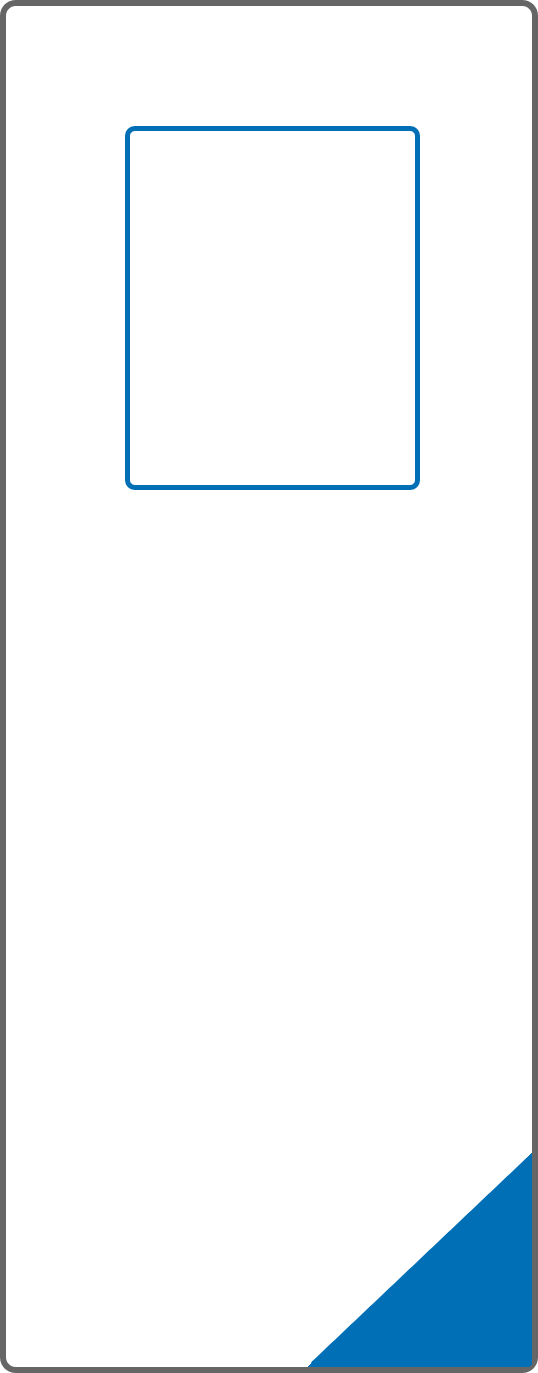 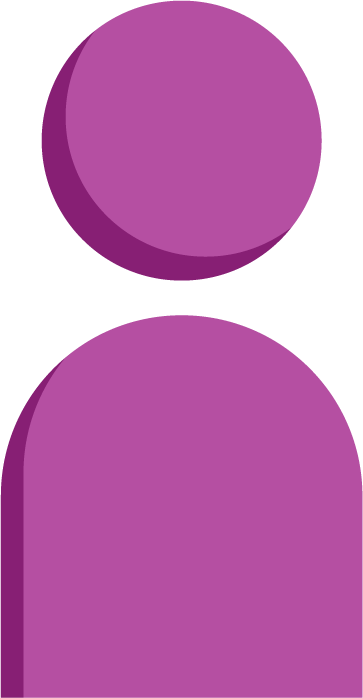 Introduce the sounds
Bossy e
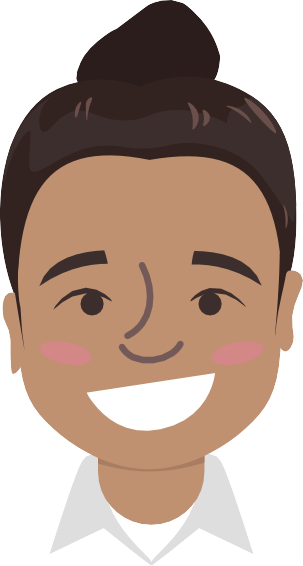 cute 
/k/ /ū/ /t/ = cute
It’s time to learn new sounds! 

We use the sound rule to help us read!
[Speaker Notes: See lesson plan for specific instructional guidance.

Introduce the Sound!
Say: Learning new sounds is so cool! Repeat our chant after me! 
"It's time to learn new sounds! 
We use the sound rule to help us read!"
Do: Say one sentence at a time of the Introduce the Sound chant and ask the students to repeat after you.
Say: Let's learn a super cool new rule today!

Say: Remember, in this unit, we're learning all about the long vowel sounds and what spelling patterns we use to make the long vowel sound. We learned that you can make a long vowel from an open syllable, or from a bossy e, or from vowel pairs. For example, when we see the word cute we say /k/ /u/ /t/ = cute.]
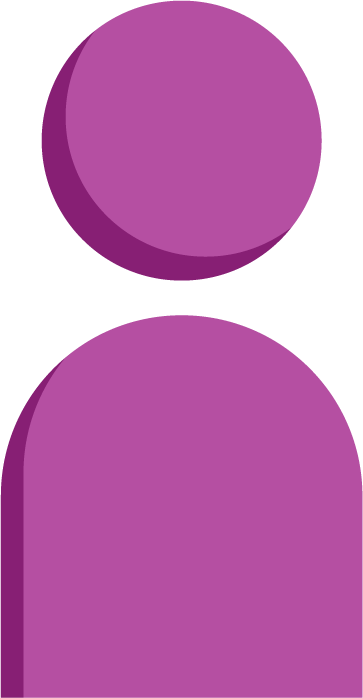 Introduce the sounds
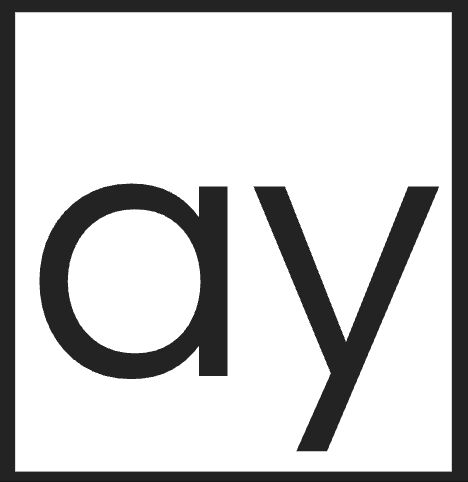 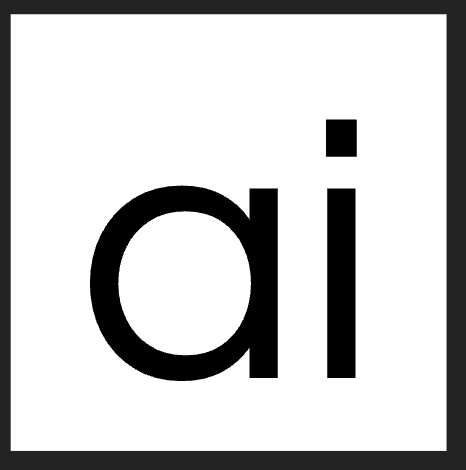 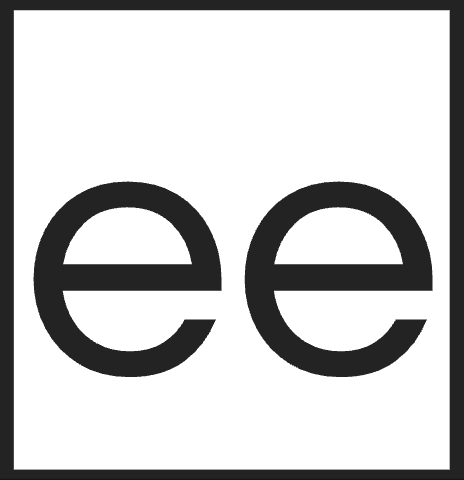 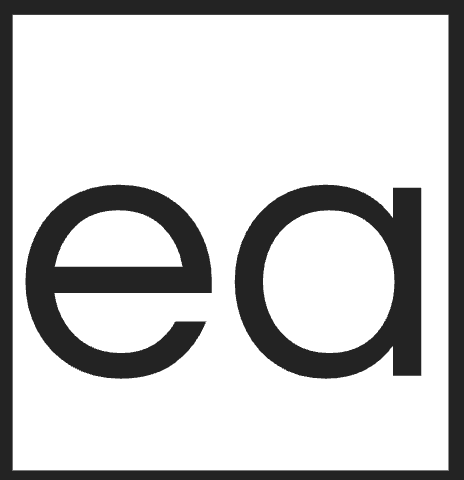 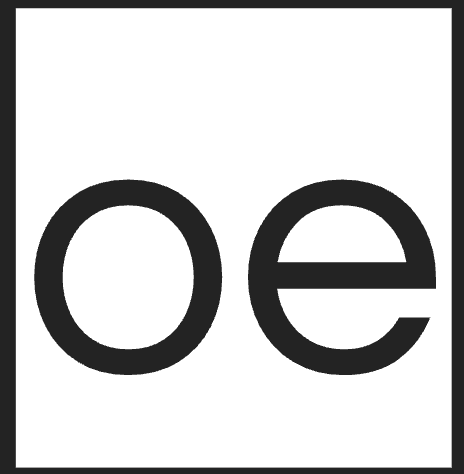 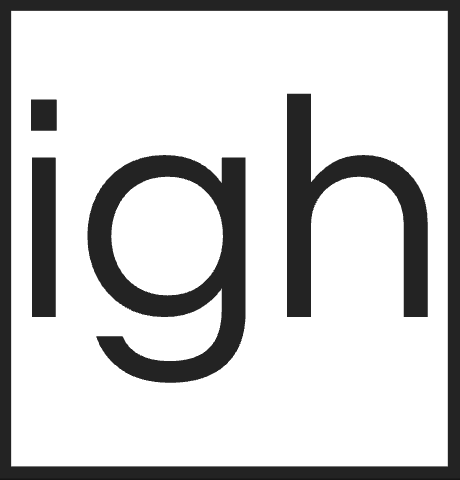 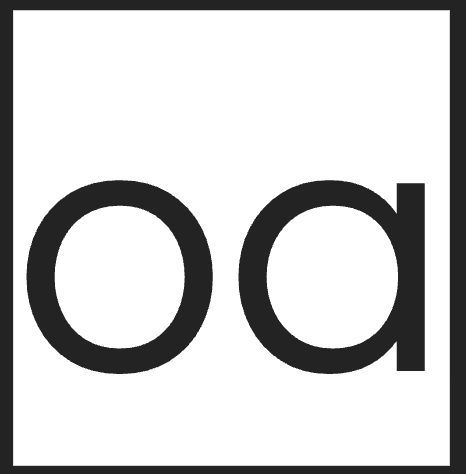 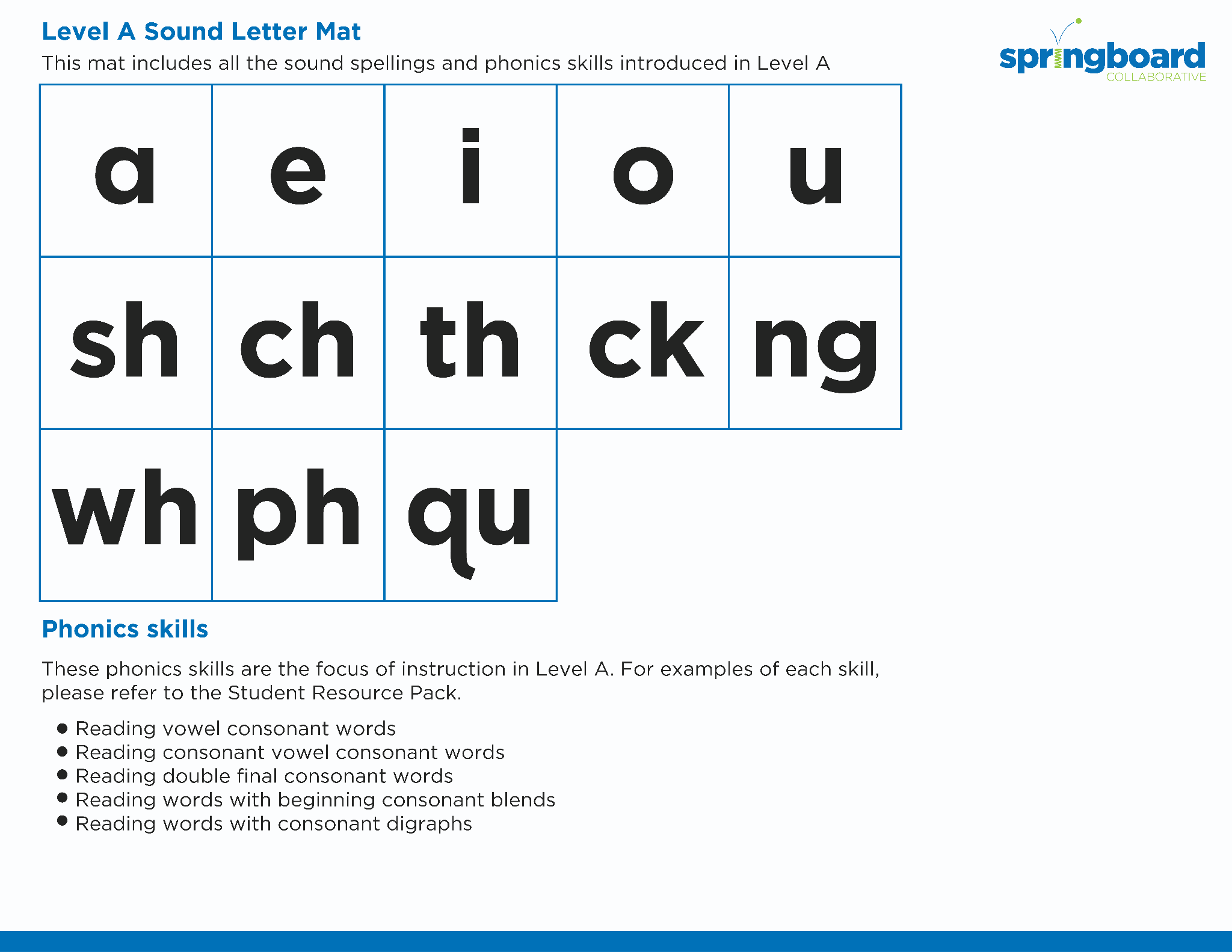 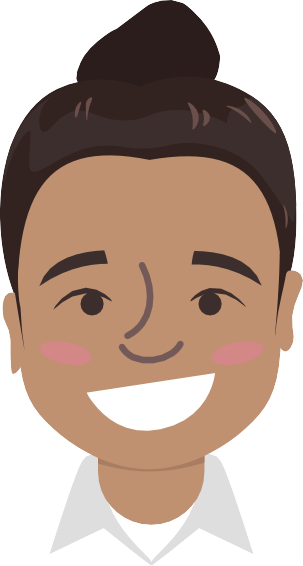 [Speaker Notes: See lesson plan for specific instructional guidance.

Introduce the Sound!
Say: Let's review all our Sound Cards.
Do: Flip through and review all the sound spelling cards students have learned so far. (Sound Letter Cards: a, e, i, o, u, wh, sh, ch, ng, ck, ph, qu, ai, ay, ee, ea, igh, c, g, oa, oe)
Say: Let's practice reading words with the long u sound!]
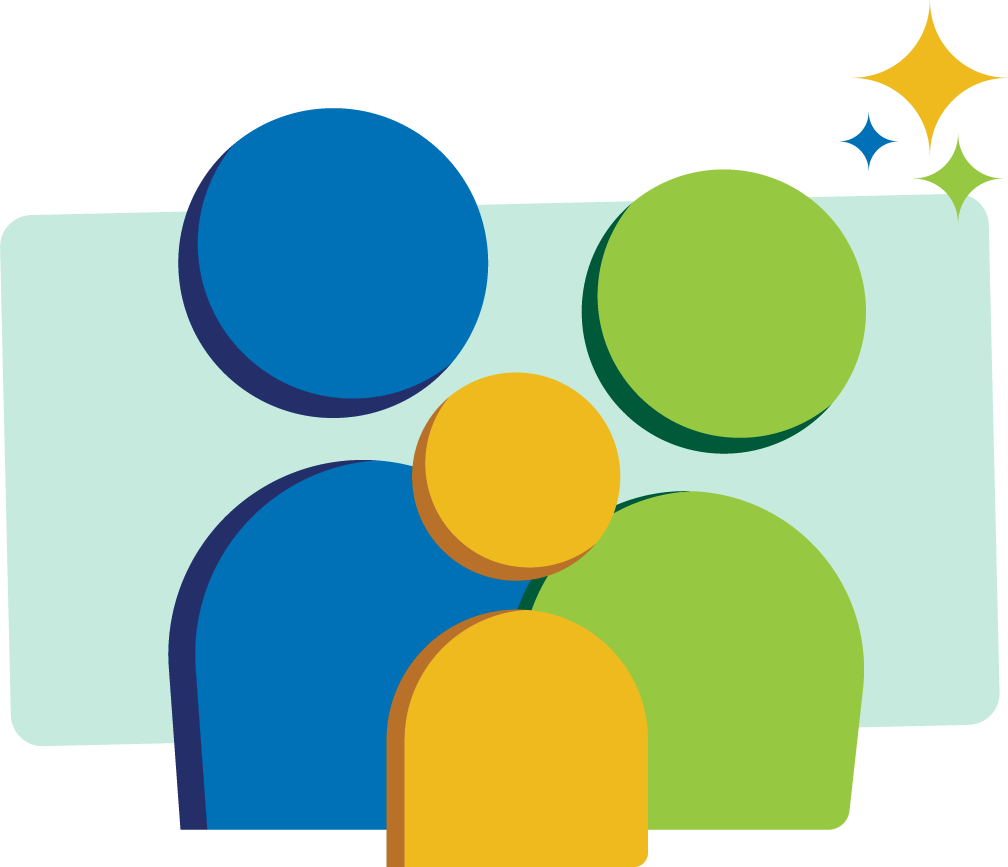 Blend the sounds
tune
Family Activity
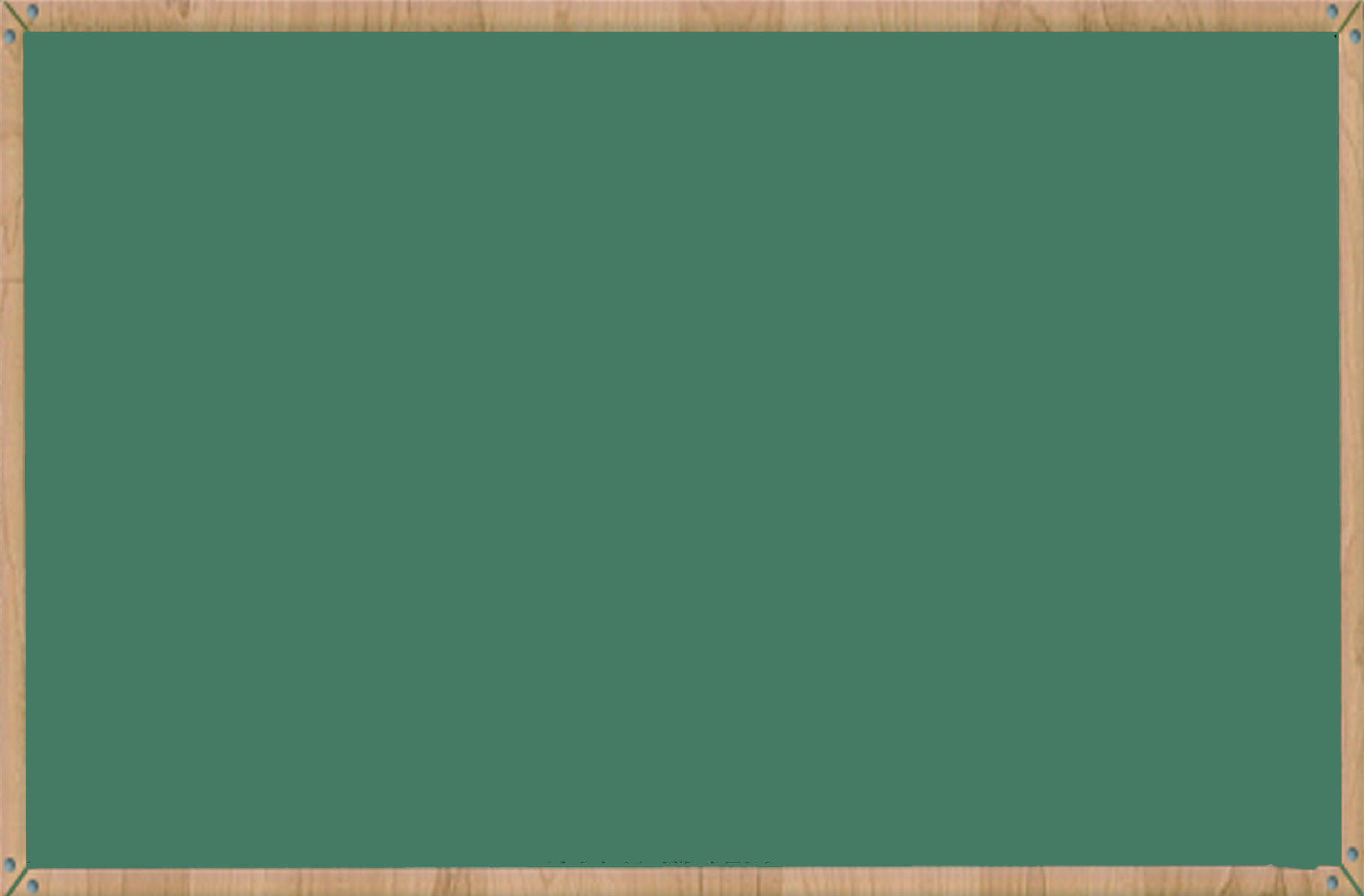 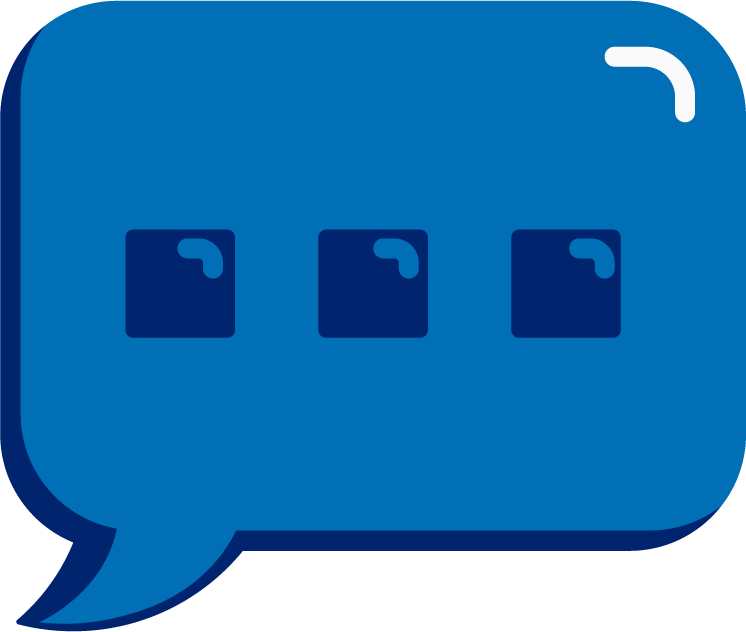 cute
It’s time to blend the sounds!

It’s time to blend the sounds to help us read the words smoothly!
[Speaker Notes: See lesson plan for specific instructional guidance.

Blend the Sounds!
Say: Blending sounds helps us read the words smoothly! Repeat our chant after me! 
"It's time to blend the sounds! 
It's time to blend the sounds to help us read the words smoothly!" 
Do: Say one sentence at a time of the Blend the Sounds chant and ask the students to repeat after you.
Say: Let's practice blending the sounds in some words today!

Say: When we blend the sounds in words, it helps us read the words smoothly. Let's try it. When words end with a bossy e, the e makes the vowel make the long vowel sound, or says its name. The e doesn't make any sound.
Do: Point to the word tune.
Say: I notice that this word follows the consonant, vowel, consonant, final bossy e spelling pattern. That means, the final bossy e, is going to make u use the long vowel sound /u/. So, to decode this word, I'll say /t/ /u/ /n/. The final bossy e does not make a sound. It's job was to signal the other vowel to say the long vowel sound. The words says /t/ /u/ /n/ = "tune". We sang along to the tune of our favorite song. Let's segment and blend the word together now using our Double Decker Elkonin Boxes.
Do: Segment and blend the word tune using the Double Decker Elkonin Boxes.
Say: Why is this word read as /t/ /u/ /n/ = "tune"?
Do: Listen as students explain bossy e.
Say: Smart explanations! Let's look at another word.
Do: Point to the word cute.
Say: This word begins with a consonant, /k/. c says /k/. Next comes a vowel, u. But, I notice the spelling pattern vowel consonant e. This is final bossy e. What happens when we have this spelling pattern? Let’s blend it together now using our Double Decker Elkonin Boxes.
Do: Listen as students explain the rule.
Say: Yes! The final bossy e makes u use the long vowel sound. What's the word?
Do: Listen as students blend the word. Take notes on the students that can accurately blend the open syllable using the long vowel sound and students that may need reteaching and/or additional support.
Say: Yes! We have /k/ /u/ /t/. The word is /k/ /u/ /t/ = "cute". Final bossy e makes the vowel say its name. Great thinking while blending the sounds today!]
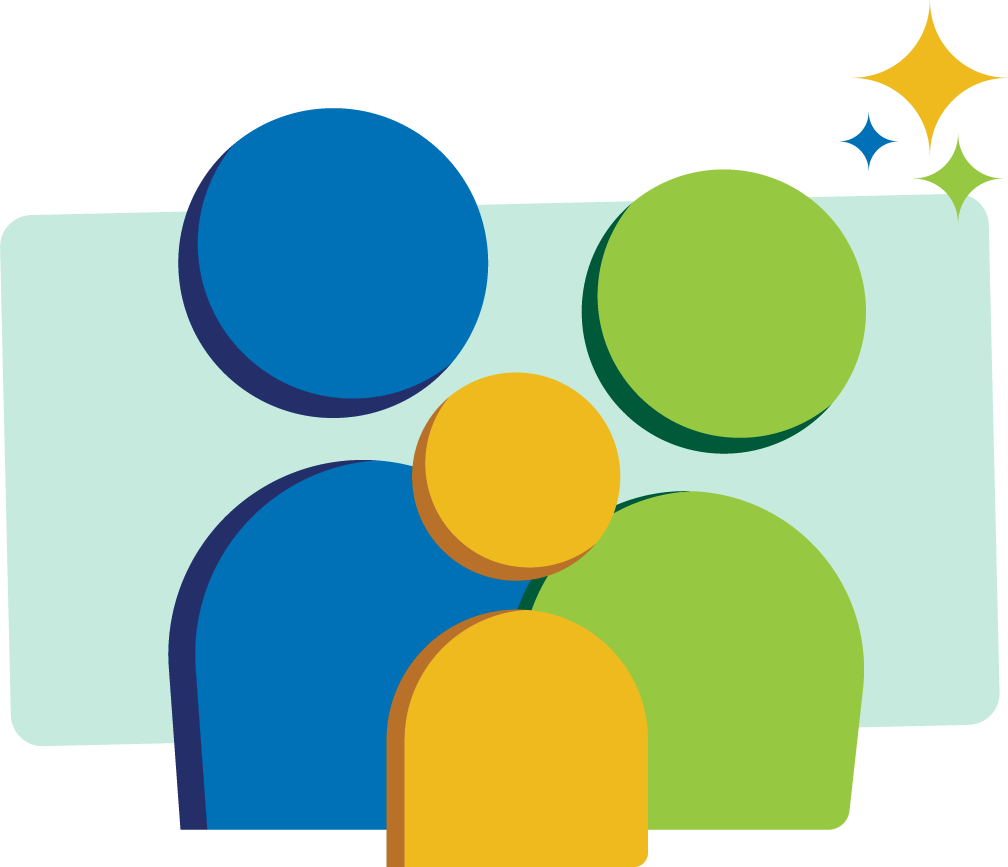 Read the words
cube
Luke, use the huge
 chute to get down.
huge
Family Activity
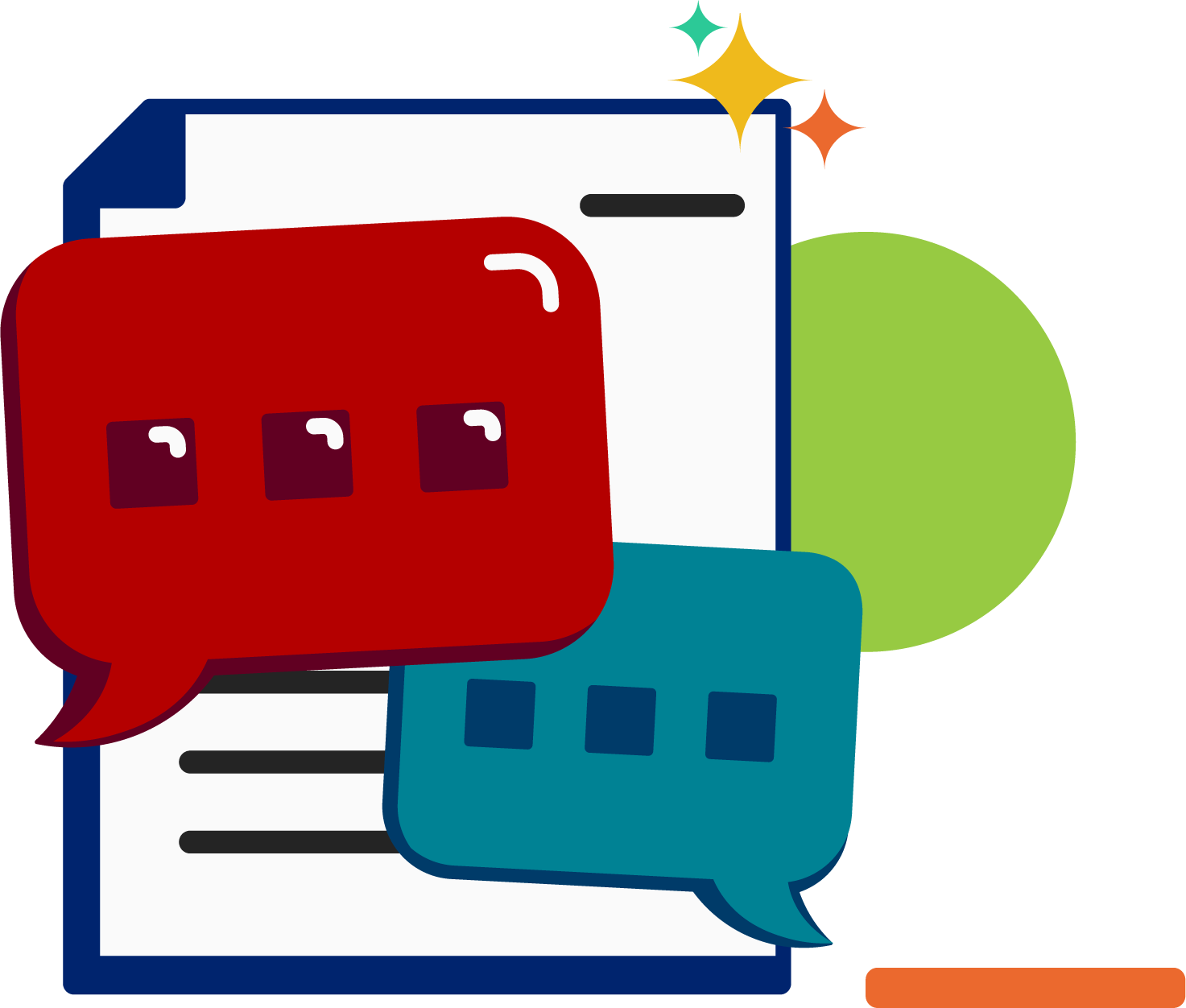 It’s time to read the words!

It’s time to read the words, so we can read smoothly, like we are speaking!
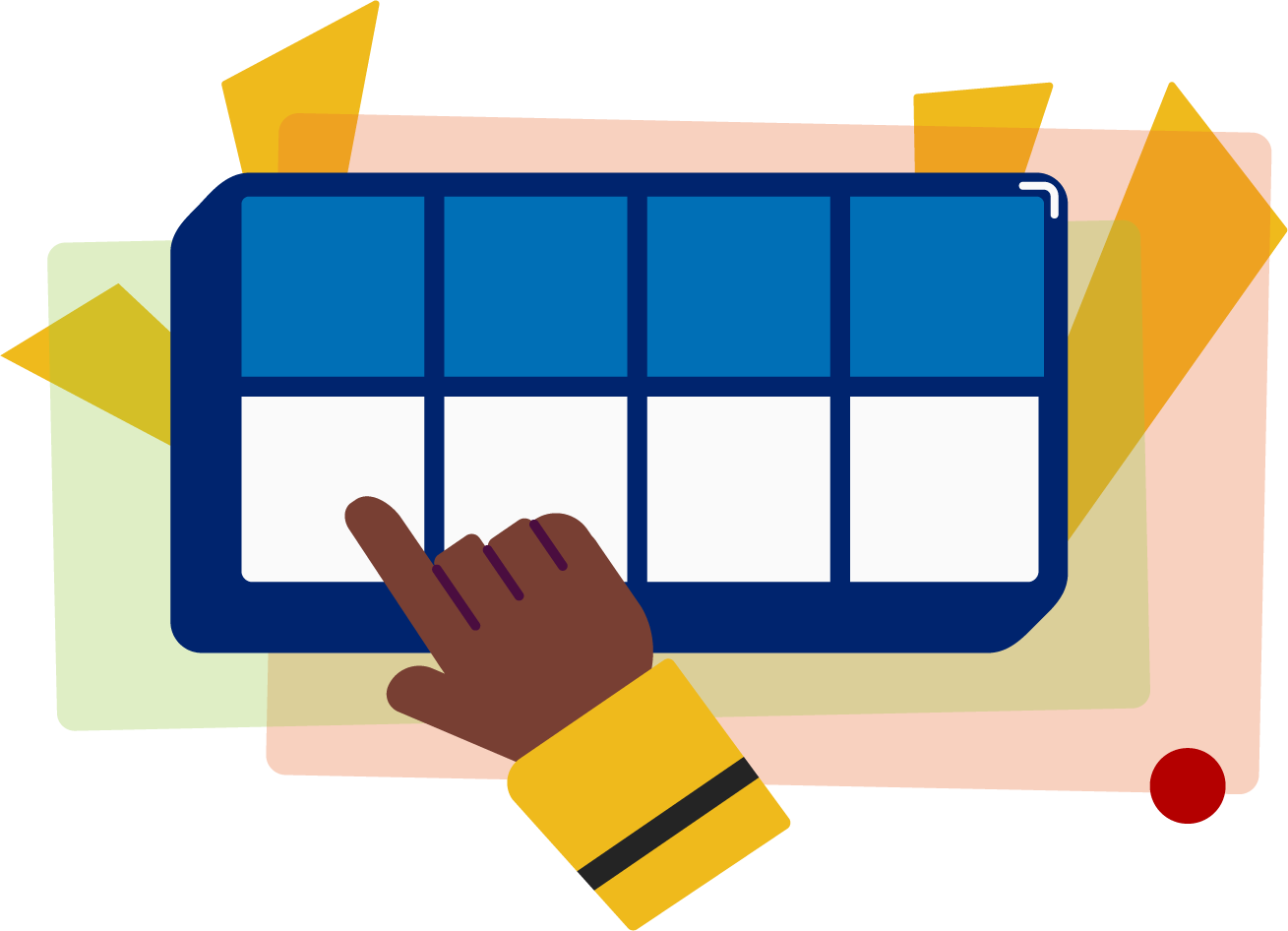 [Speaker Notes: See lesson plan for specific instructional guidance.

Read the Words!
Say: When we practice reading the words, it can help us read the words faster and faster. This helps us learn to read smoothly like when we are speaking! Repeat our chant after me! 
"It's time to read the words! 
It's time to read the words so we can read smoothly like we are speaking!" 
Do: Say one sentence at a time of the Read the Words chant and ask the students to repeat after you.
Say: Let's practice reading words today!

Say: We are going to read the words. When we practice reading the words, it helps us read faster and faster. This helps us focus on what we can learn from the words. Let's look at the first word.
Do: Point to the word cube.
Say: When we read this word, we look to see what spelling pattern it uses so we know what vowel sound to make. I see a consonant, vowel, consonant, final bossy e. We'll use the long vowel sound. Your turn using the Double Decker Elkonin Boxes.
Do: Listen as students read the word. Take notes on the students that can accurately articulate the sounds and read the word, and students that may need reteaching and/or additional support.
Say: Yes, the word is "cube". /k/ /u/ /b/ = "cube". Let's look at the next word. How would you read this word?
Do: Point to the word huge.
Say: Look at this spelling pattern! I see a consonant, vowel, consonant, final bossy e. How will you read this word?
Do: Listen as students read the word. Take notes on the students that can accurately articulate the sound and read the word, and students that may need reteaching and/or additional support.
Say: Yes, the word is "huge".
Do: Display the sentence: Luke, use the huge chute to get down.
Say: Take a couple minutes to read this sentence with your partner. All of the words follow rules you've learned or are High Frequency Words you've learned. Raise your hands when you have the whole sentence read and I'll come listen. You can do it!
Do: Monitor and assist. You may support by asking students to recognize the spelling pattern, prompting students to use the long or short vowel sound, asking students to underline letters that stick together, etc.
Say: I'll read it aloud as you read it with me.
Do: Read sentence.
Say: Remember, a word that uses consonant, vowel, consonant, with a final bossy e, uses the long vowel sound. Those brains are growing!]
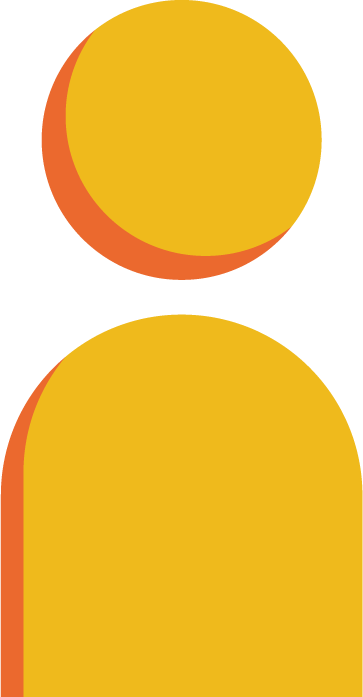 Decode the words
cube			use
cute				mute
fume			huge
June
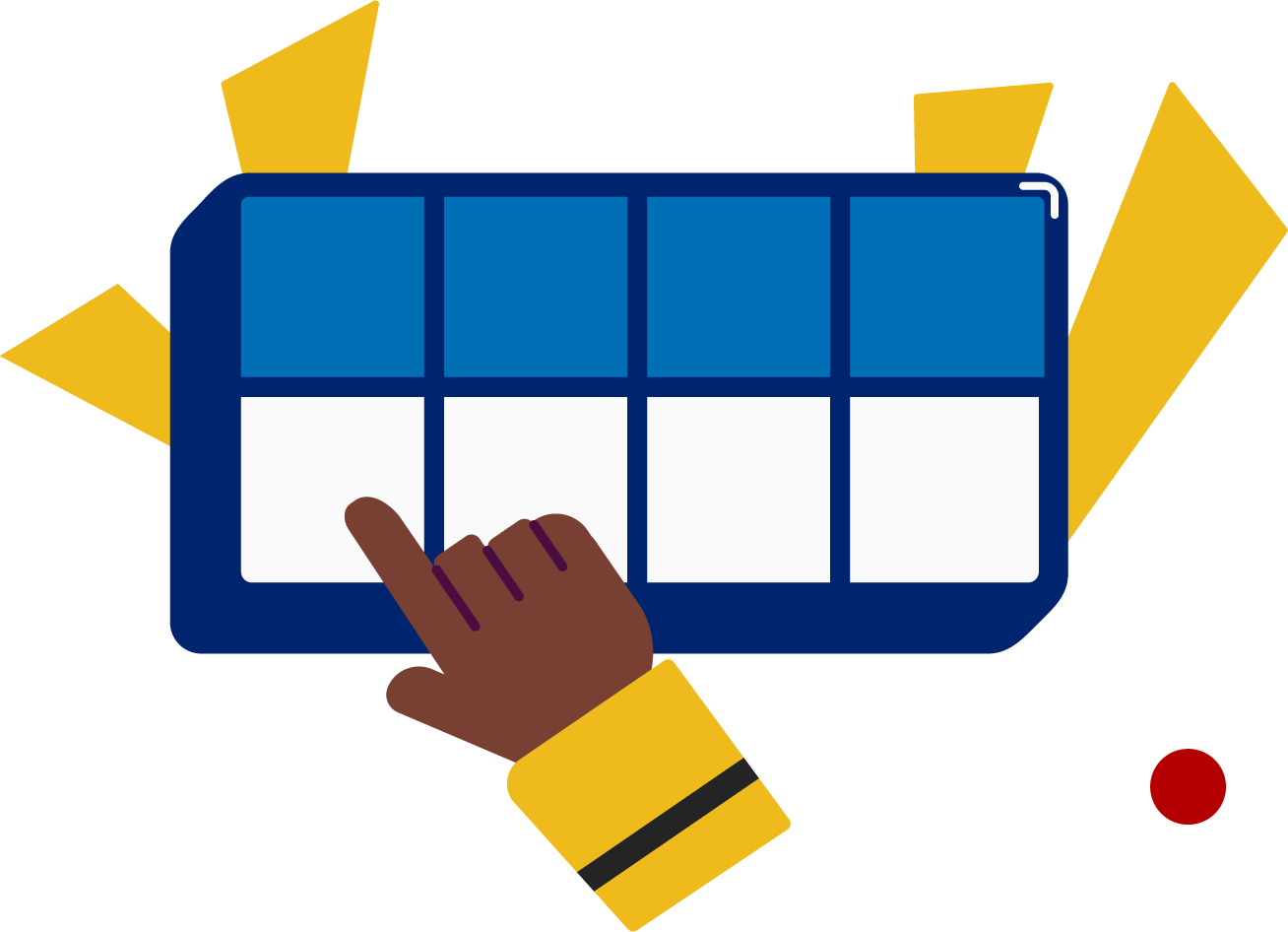 It’s time to decode the sounds in the word!

It’s time to decode the sounds in the words so we can read the words!
[Speaker Notes: See lesson plan for specific instructional guidance.

Decode the Words!
Say: Decoding is when you break up the sounds in a word and read each sound one at a time. Then you blend the sounds together to read the word! Repeat our chant after me! 
"It's time to decode the sounds in the words! 
It's time to decode the sounds in the words so we can read the words!" 
Do: Say one sentence at a time of the Decode the Words chant and ask the students to repeat after you.
Say: Let's practice decoding the sounds in words today!

Say: We are going to decode the words. Remember, decoding is when you break up the sounds in a word and read each sound one at a time. Then you blend the sounds together to read the word! When we decode the sounds in words, it helps us read the words correctly.
Say: Look at our words for today.
Do: Point to the words.
Say: First, look at the spelling pattern to decide what vowel sound to use. Underline anything that sticks together! Next, say each sound. Finally, blend the sounds together to read the words.
Do: Partner students.
Say: You and your partner work together to decode these words (cube, use, cute, mute, fume, huge, June). I'll be by to listen. Use your Double Decker Elkonin Boxes.
Do: Listen as students decode the word. Take notes on the students that can accurately articulate the sounds and read the word, and students that may need reteaching and/or additional support.
Say: Excellent work applying our new rule to decoding words today!]
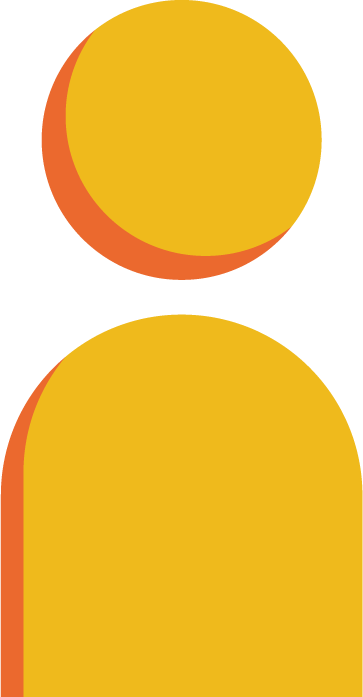 Spell the words
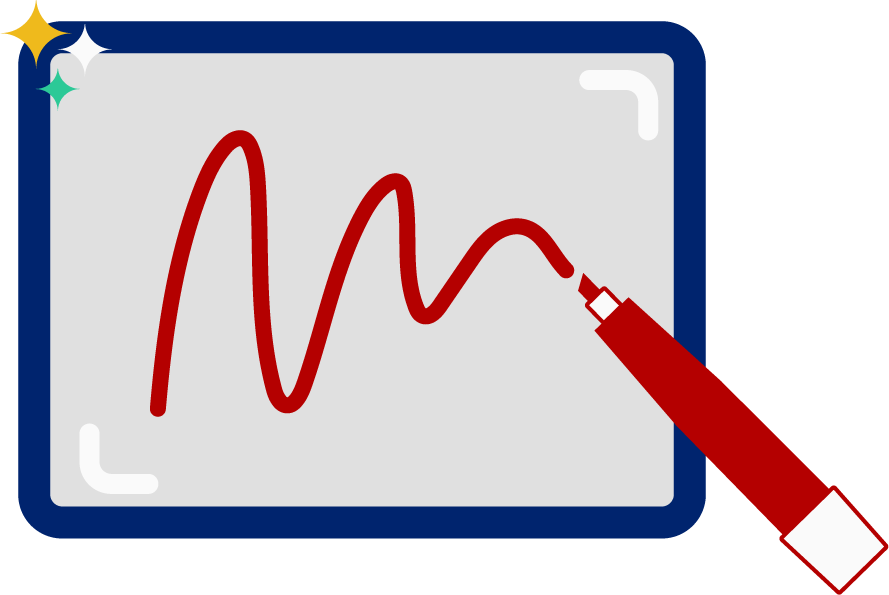 m
e
u
t
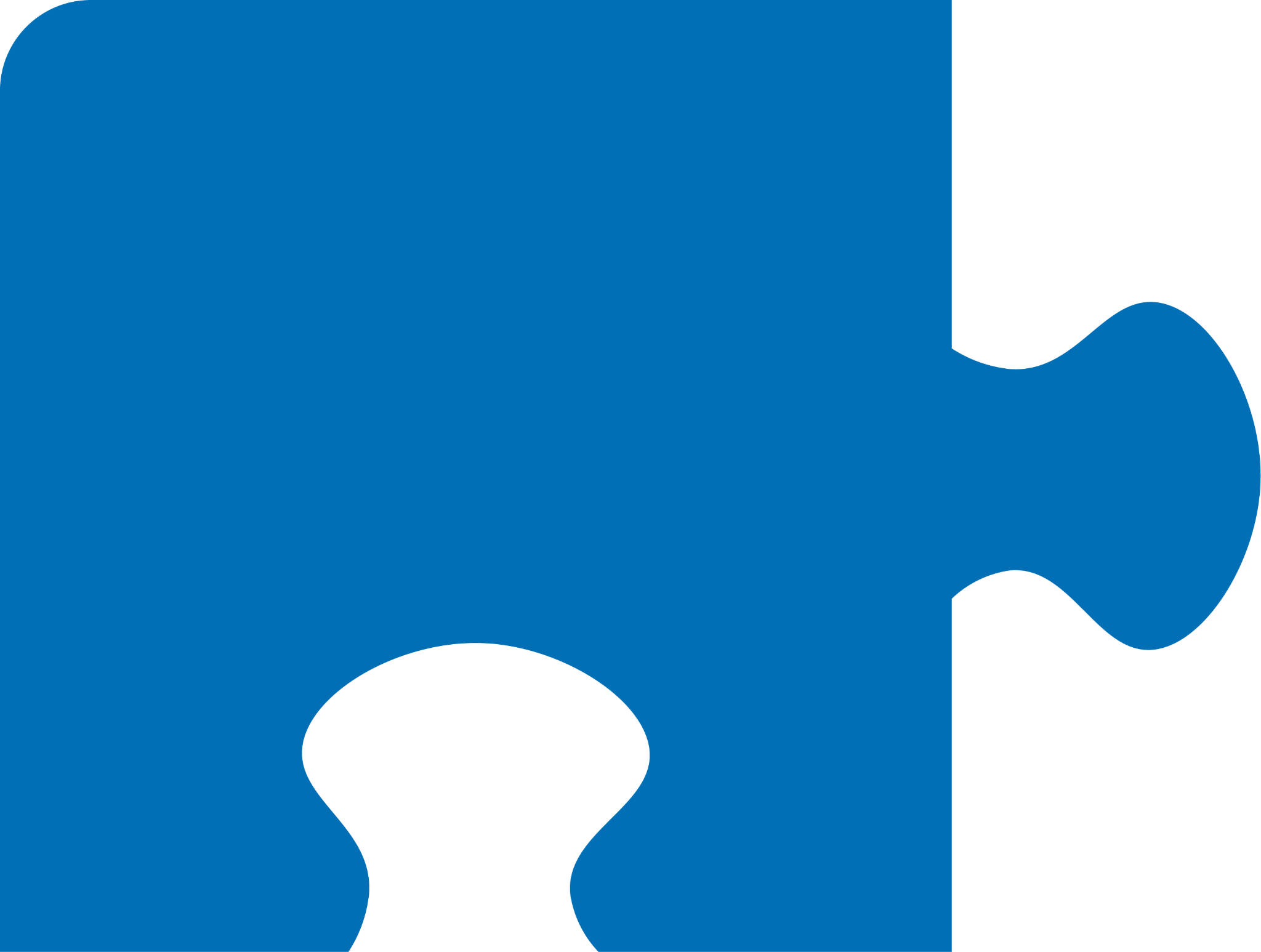 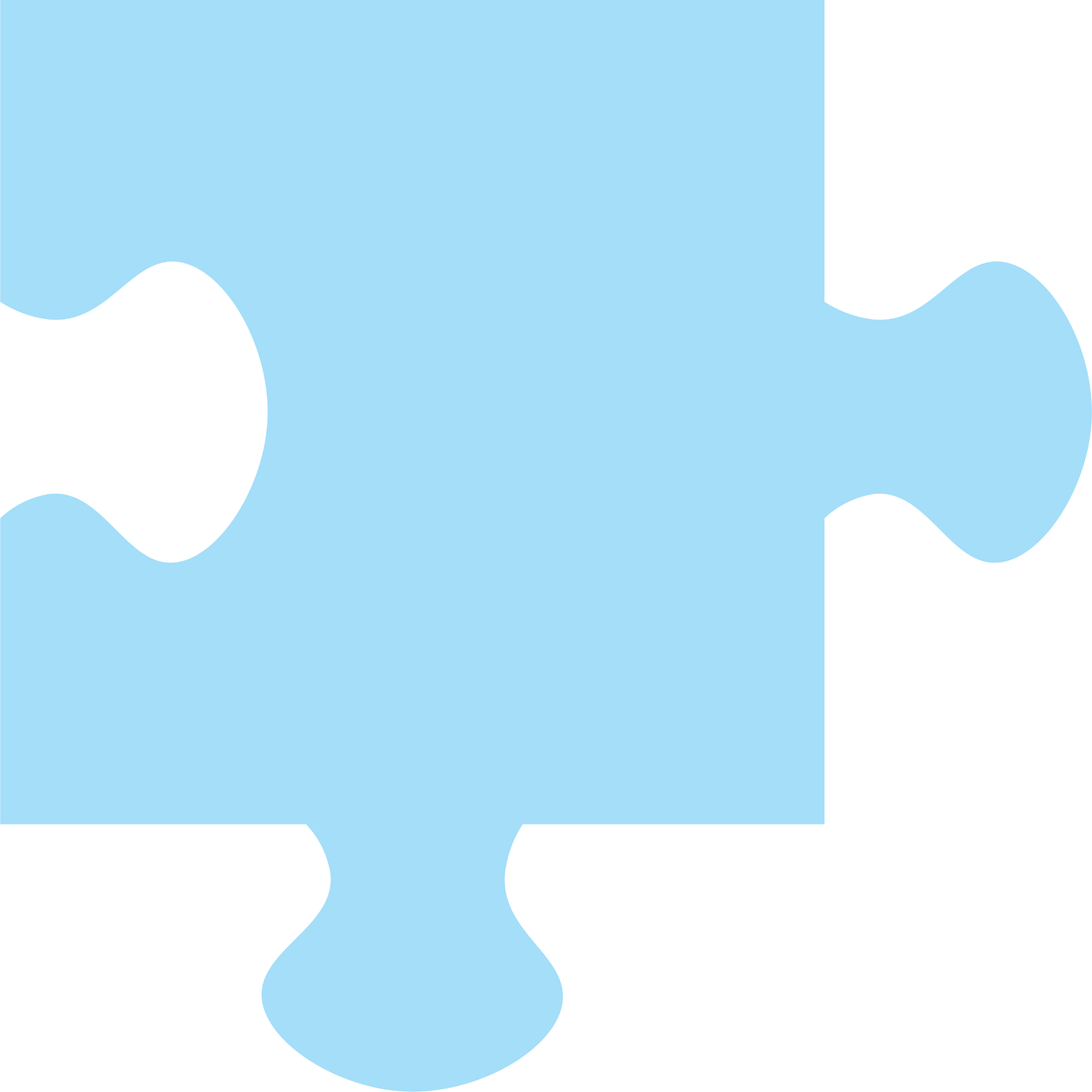 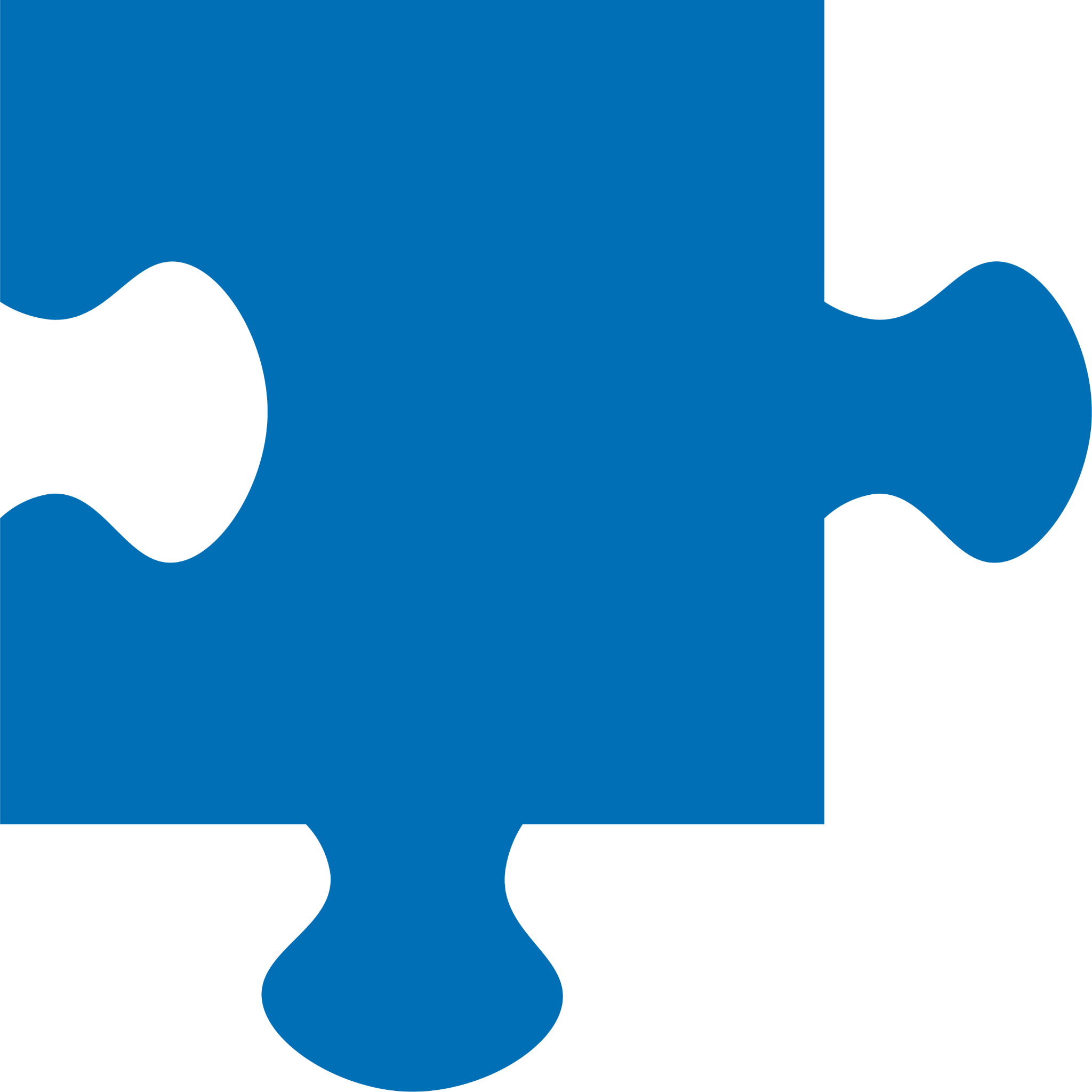 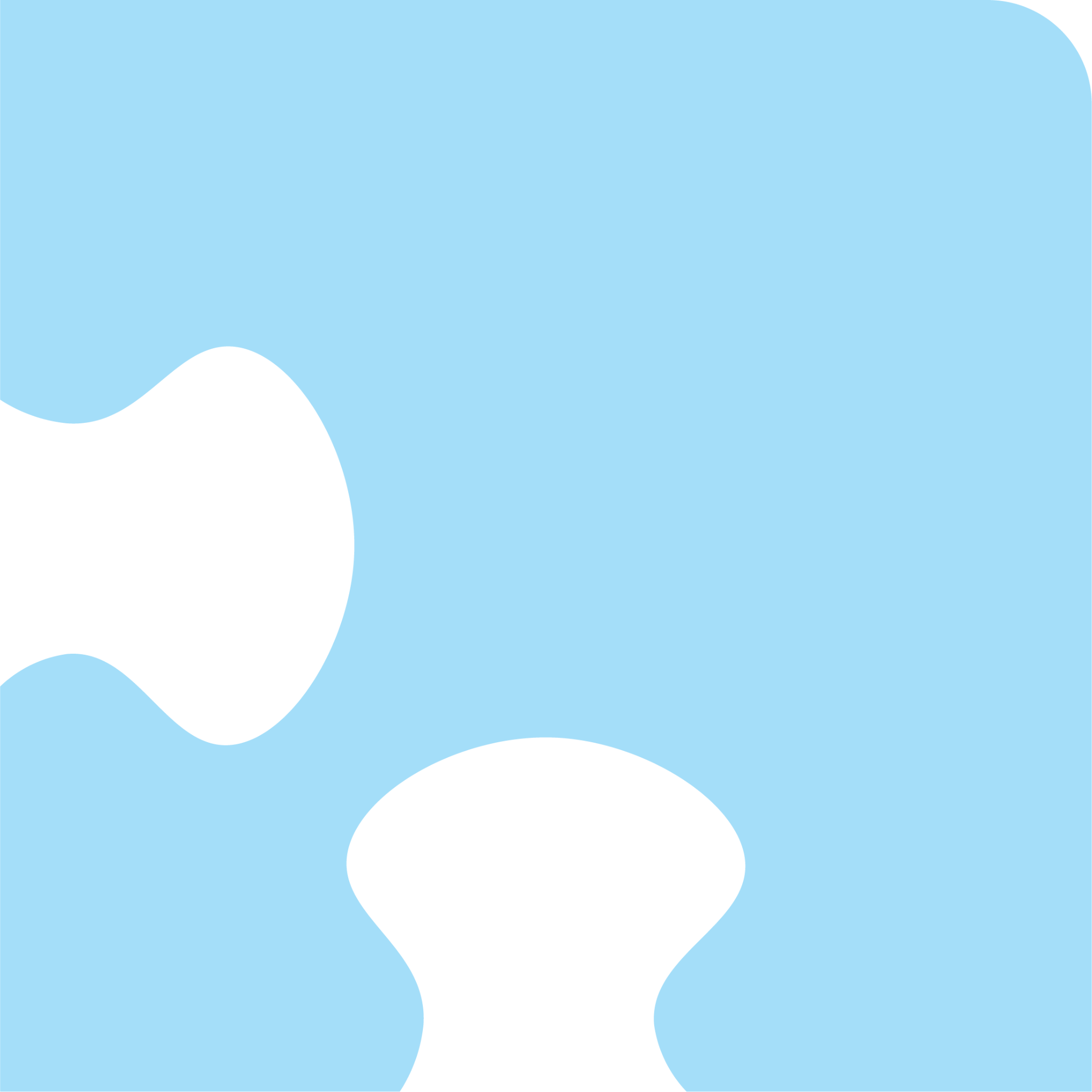 It’s time to spell the words! 

It’s time to spell the words to show we understand the rule!
[Speaker Notes: See lesson plan for specific instructional guidance.

Spell the Words!
Say: When we can spell words, it shows that we met the target. When we hear the sounds, we can match the sounds to the correct letters and spell the word! Repeat our chant after me!
"It's time to spell the words! 
It's time to spell the words to show we understand the rule!" 
Do: Say one sentence at a time of the Spell the Words chant and ask the students to repeat after you.
Say: Let's practice spelling words today!

Say: We are going to spell the words. Remember, when we can spell words with the correct rule, it shows that we met the target. When we hear the sounds, we can match the sounds to the correct letters and spell the word! Listen to our words for today. The word is mute. How would we spell the word mute? Let's listen to the sounds and match the sound to the correct letter. The word is "mute". I hear /m/ /u/ /t/. I know that sound for /m/ = m and the sound for /u/ = u. I hear a /t/ sound for t at the end. We learned that by adding a final bossy e, we can make the long vowel sound. Grab your whiteboards and write the word.
Do: Watch as students spell the word using the letter and sound connections. Take notes on the students that can accurately articulate the sound and spell the word, and students that may need reteaching and/or additional support.
Say: Yes, when we spell the word mute we write the letters m-u-t-e. We spell /m/ /u/ /t/ = m-u-t-e.]
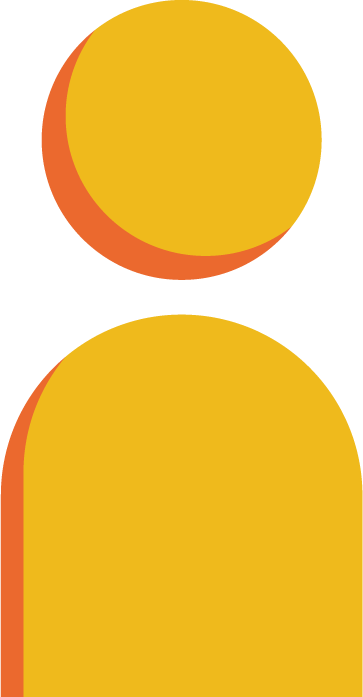 Spell the words
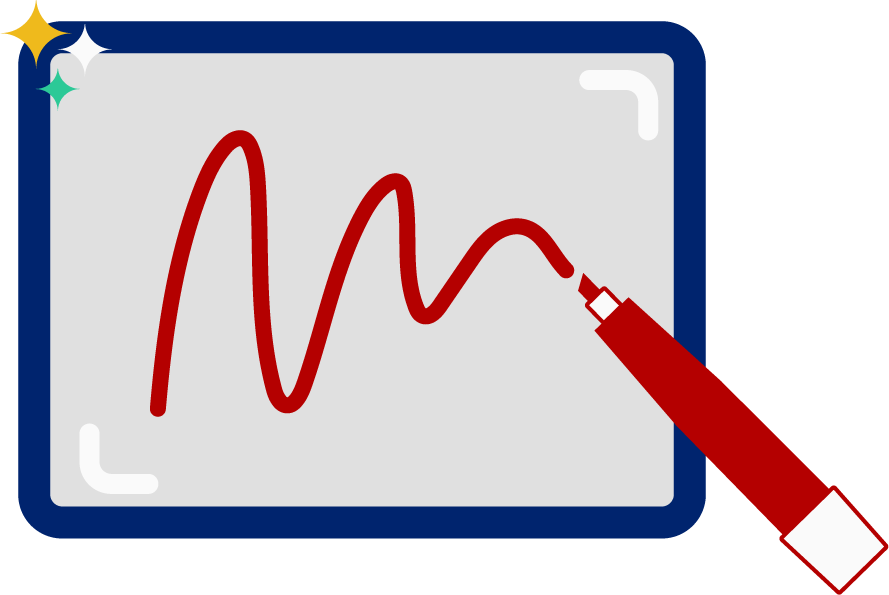 e
u
C
t
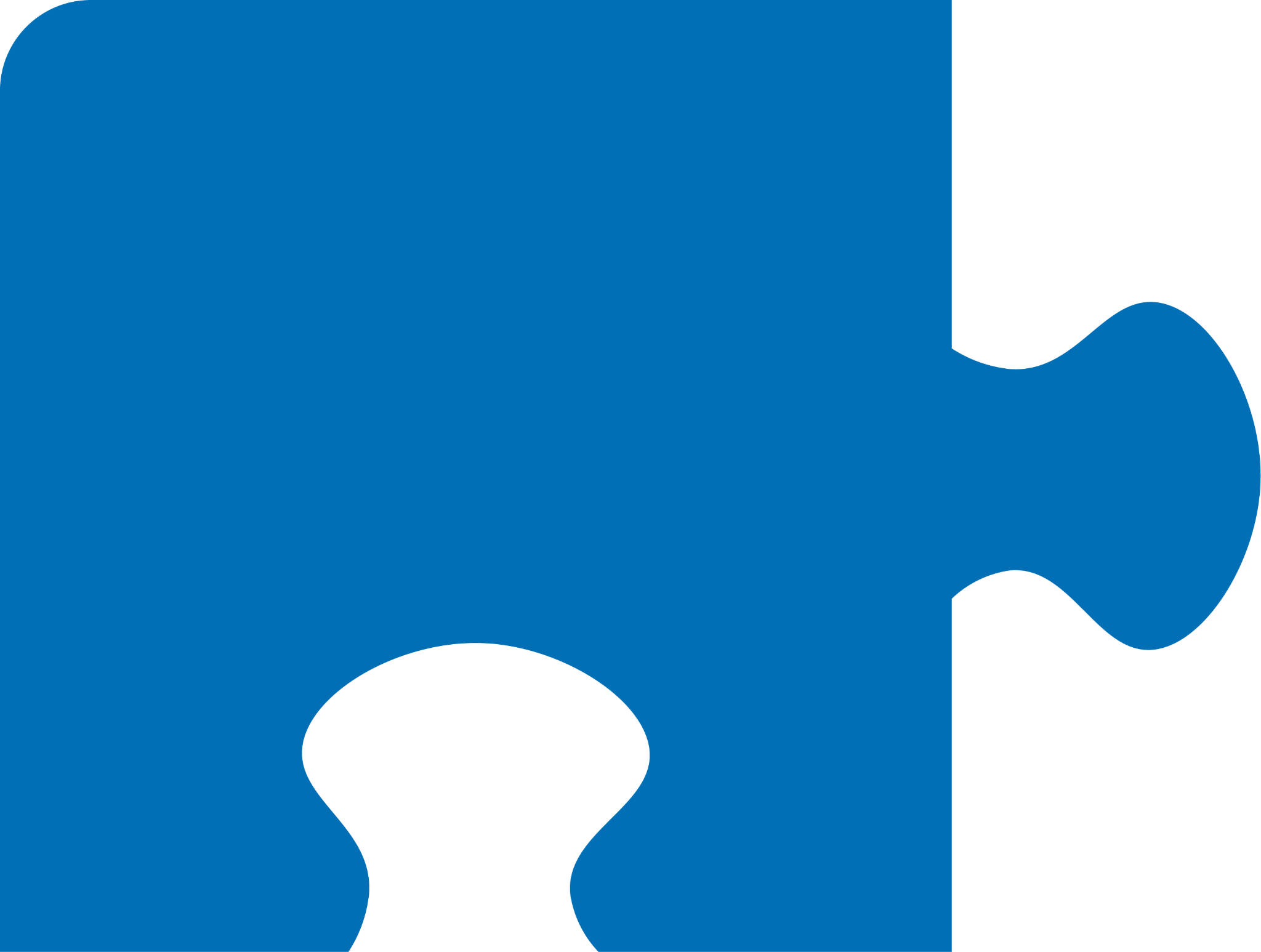 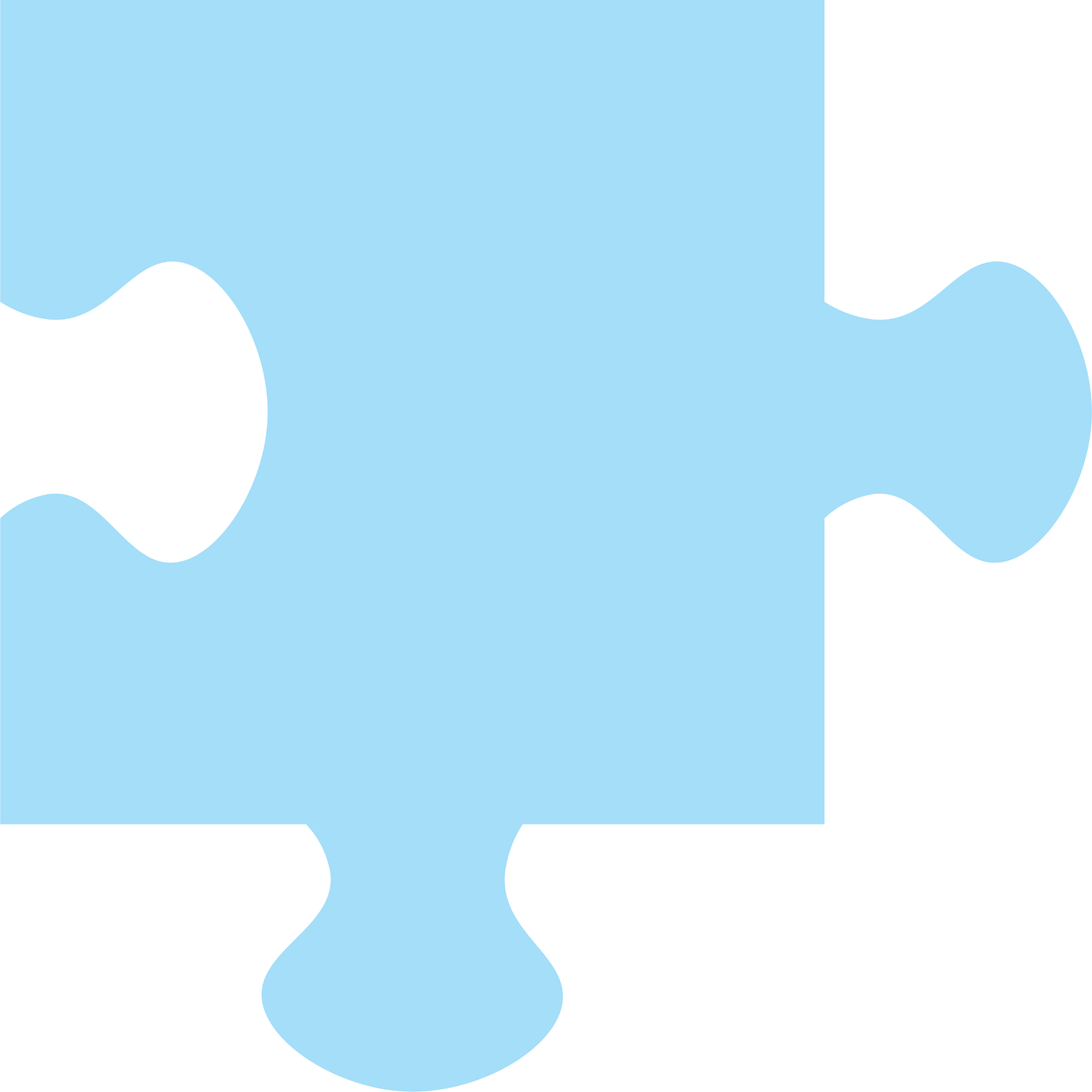 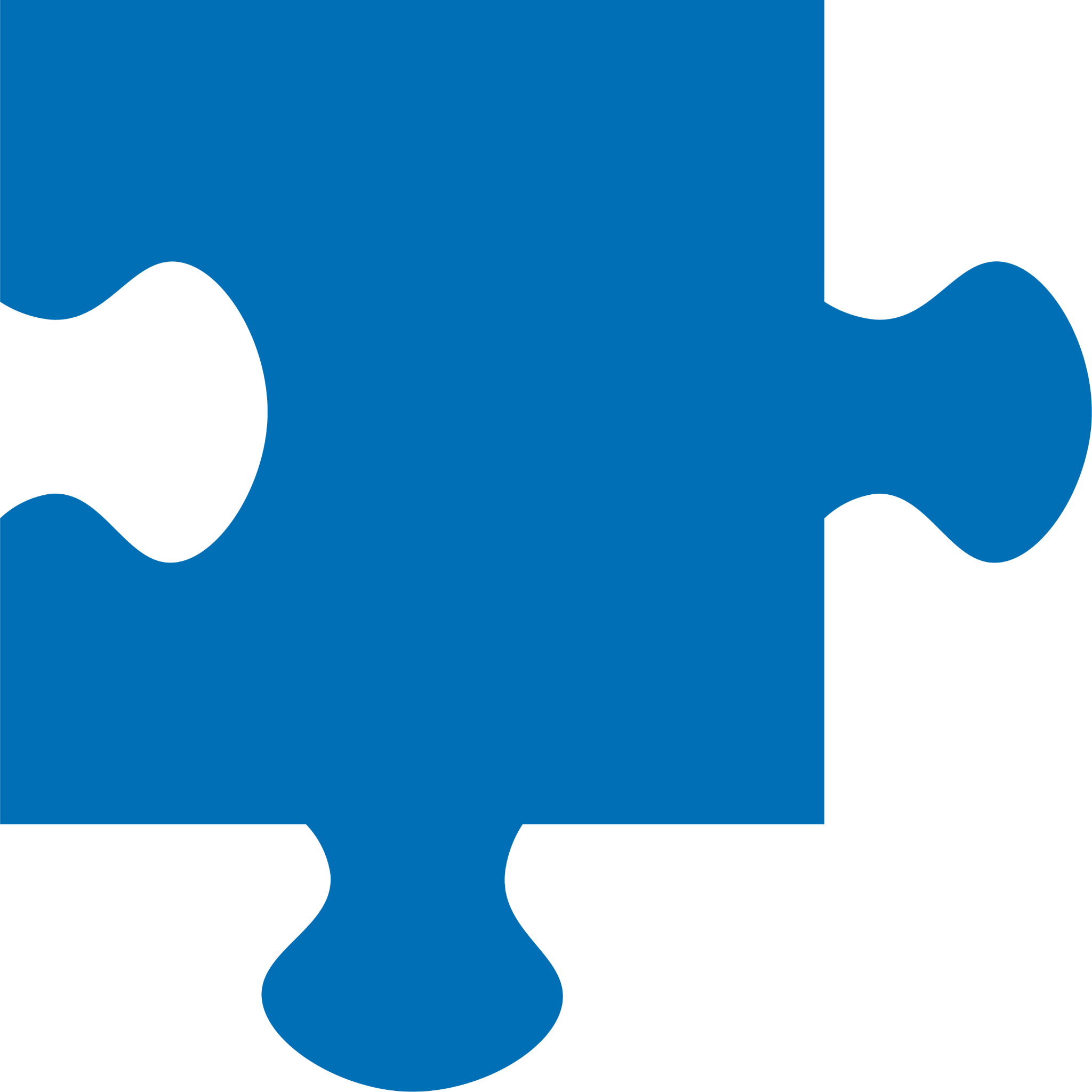 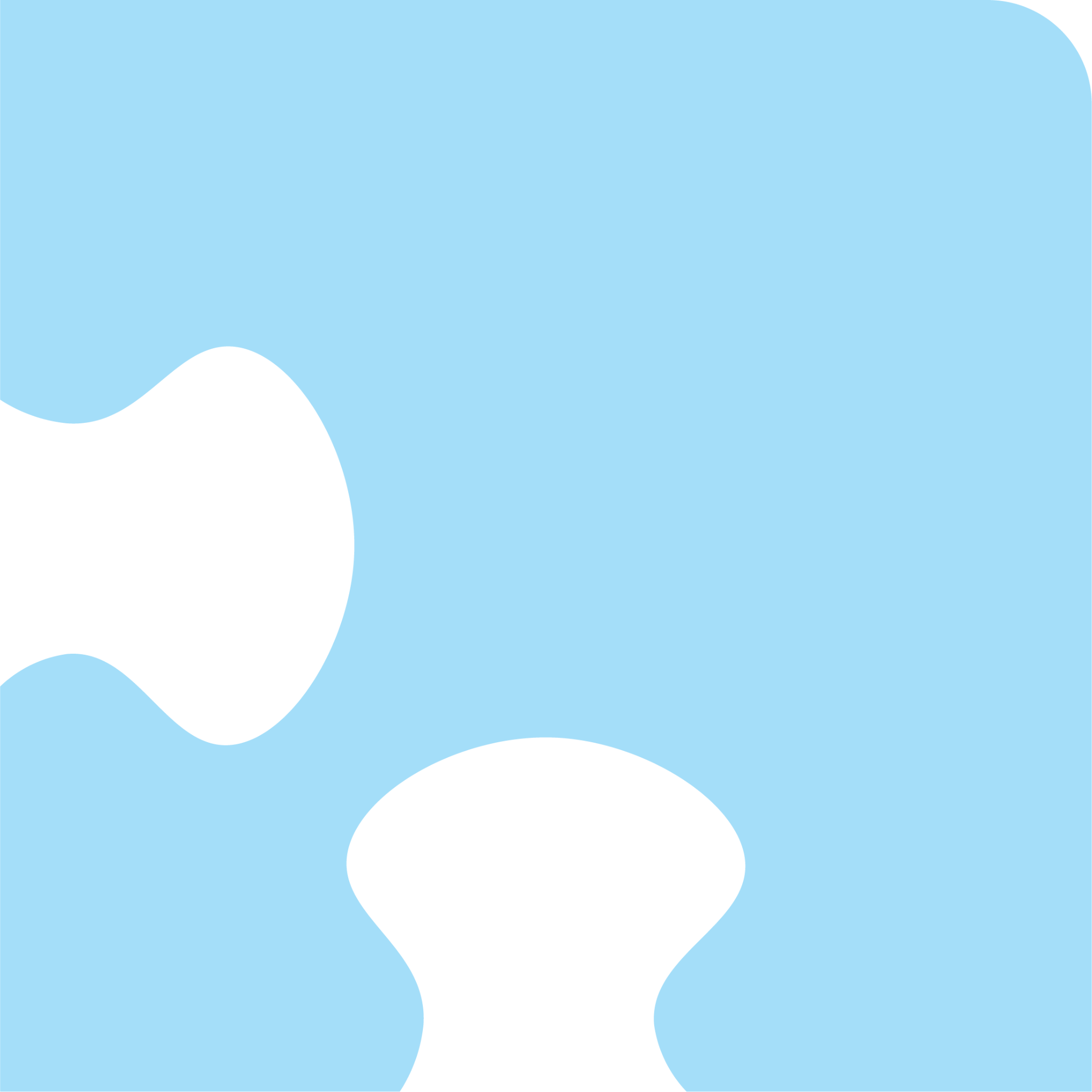 [Speaker Notes: See lesson plan for specific instructional guidance.

Spell the Words!
Say: Now I want to make a new word by changing the beginning consonant sound. What would the word be if we changed the /m/ sound in mute, to the /k/ sound?
Do: Watch as students spell the word using the letter and sound connections. Take notes on the students that can accurately articulate the sound and spell the word, and students that may need reteaching and/or additional support.
Say: Yes, when we change the beginning sound from /m/ in mute to /c/ we write the letters for the word "cute". /k/ /u/ /t/ . The final bossy e makes the e say the long vowel sound. Great thinking! Awesome job spelling words today!]
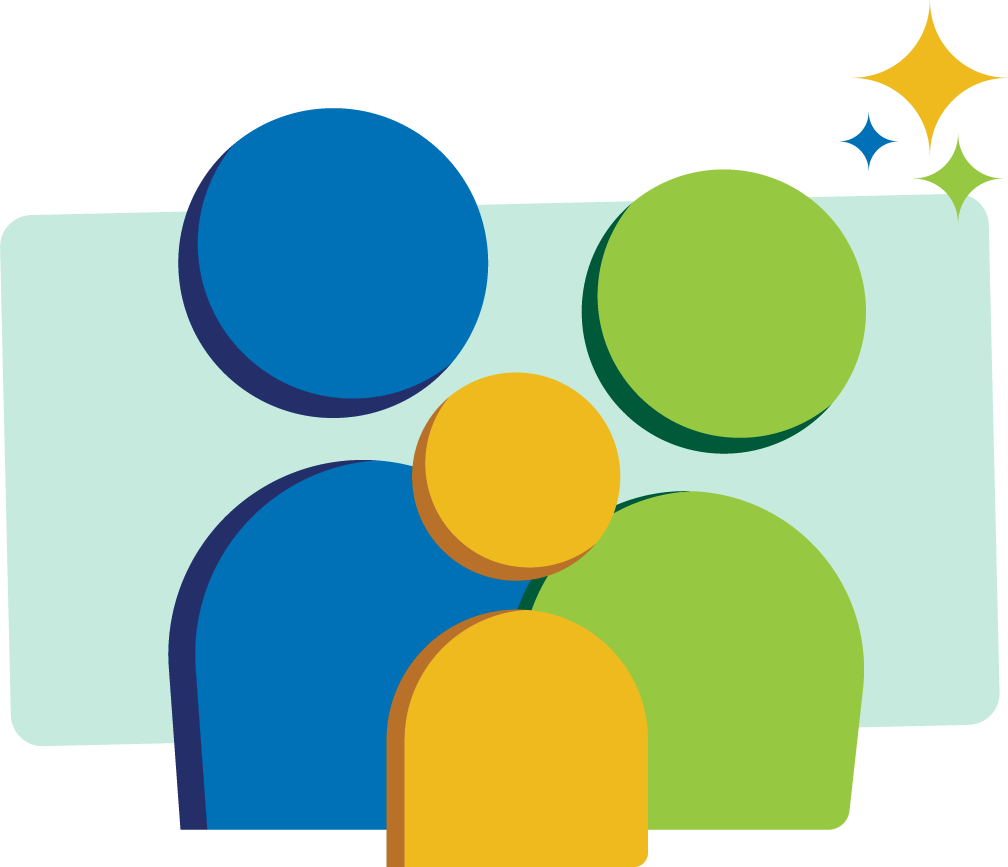 High Frequency Words
should
would
could
Family Activity
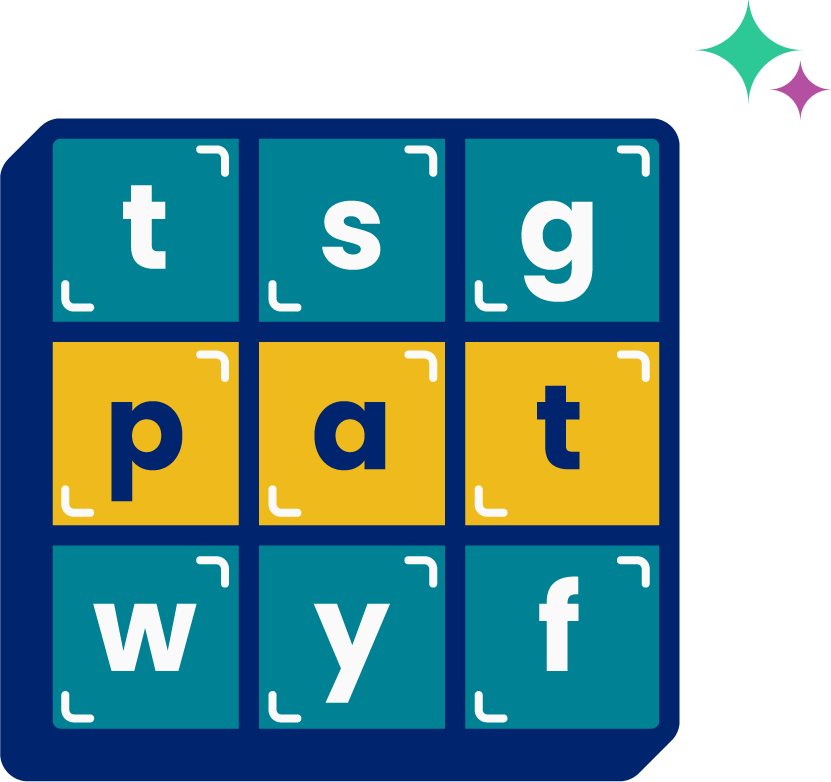 We see high frequency words all the time!
 
Let’s figure out how to read them!
[Speaker Notes: See lesson plan for specific instructional guidance.

High Frequency Words!
Say: Some words we can sound out now, some words we'll learn how to sound out later, and some words are rule breakers and we can't sound out. Words that show up a lot in books are called High Frequency Words. Let's learn some! Repeat our chant after me!
"We see high frequency words all the time! 
Let's figure out how to read them!"
Do: Say one sentence at a time of the High Frequency Words chant and ask the students to repeat after you.
Say: Let's read our high frequency words!

Say: Today, we're learning 1 new word that does not follow the rules.
Do: Display the word would.
Say: I see this word starts with a consonant, w saying /w/. Next, the ou are a vowel team that say /ou/. The l is silent - it says nothing! The d says /d/. Let's put the whole thing together: /w/ /ou/ /d/ = "would". Read with me using your Double Decker Elkonin Boxes.
Do: Read it again by segmenting and blending.
Say: If you know this word says "would", I bet you could read these words.
Do: Display should and could.
Say: Use your Double Decker Elkonin Boxes and see if you and a partner can figure it out. Use the same things we just talked about for the word would.
Do: Give students some time to work.
Say: How do we read these words? Yes! "Should" and "could". Excellent! Let's use our Double Decker Elkonin Boxes to read a couple of these words that have been tricky for us.
Do: Choose a few HFW that have been challenging to practice and have students use their Double Decker Elkonin Boxes as they read the words.
Say: Excellent work learning 1 new high frequency word and practicing old words today.

would]